CLAS12
RICH Detector
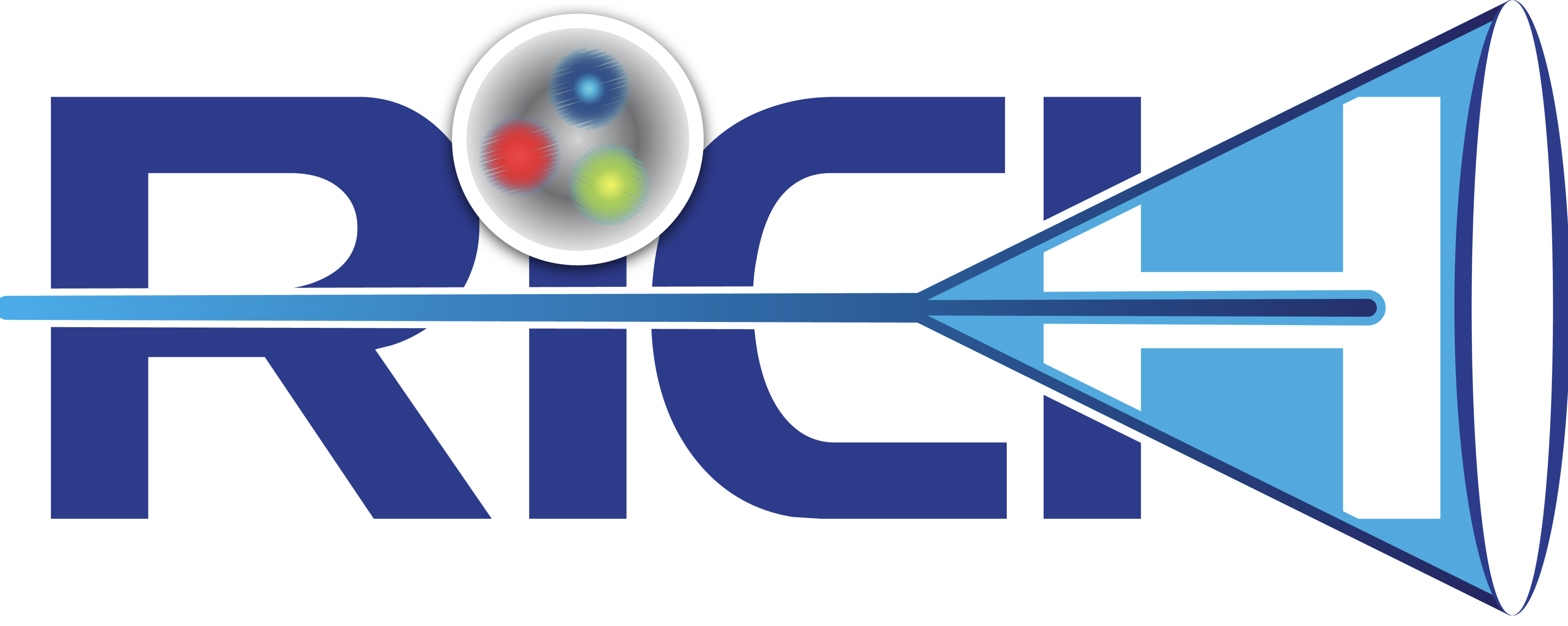 Hall B
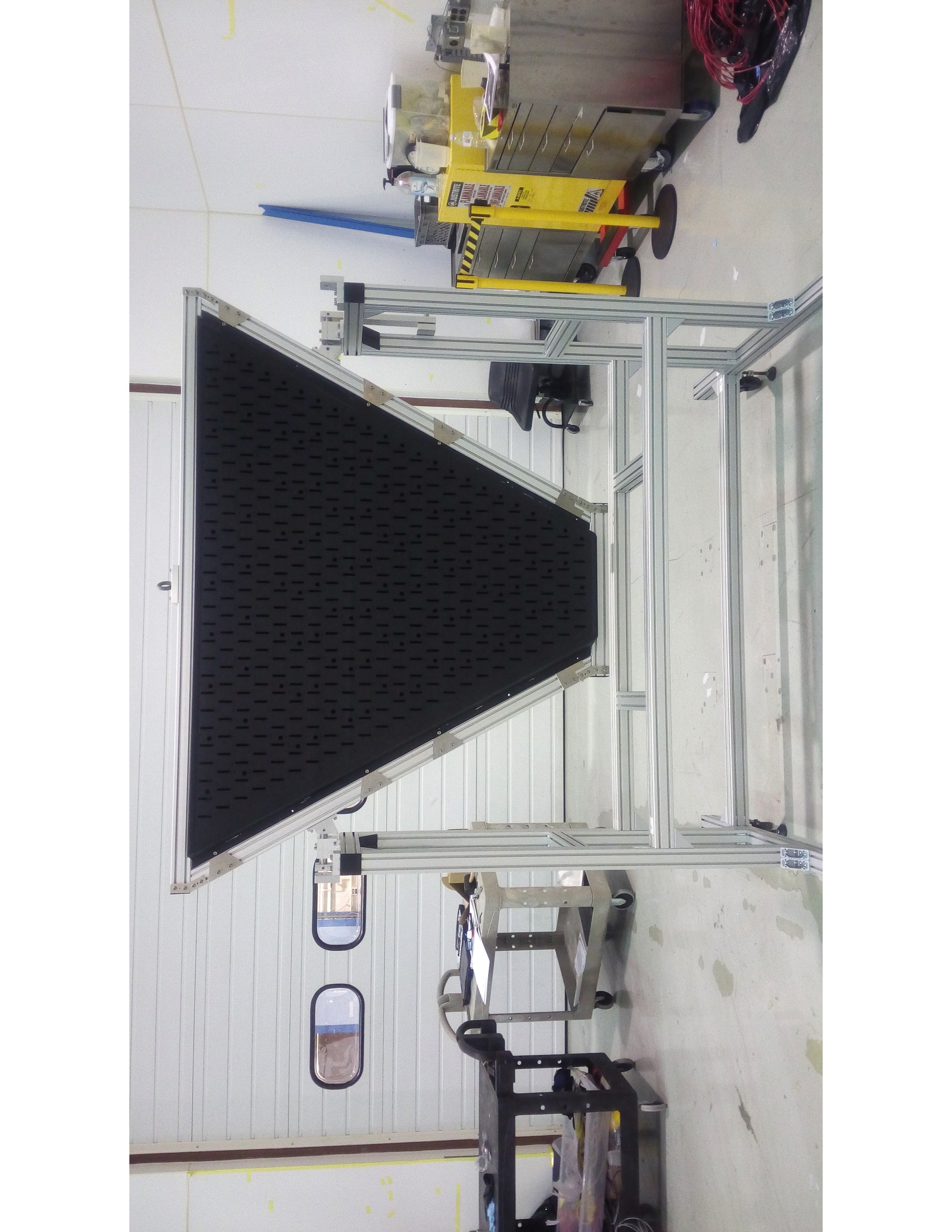 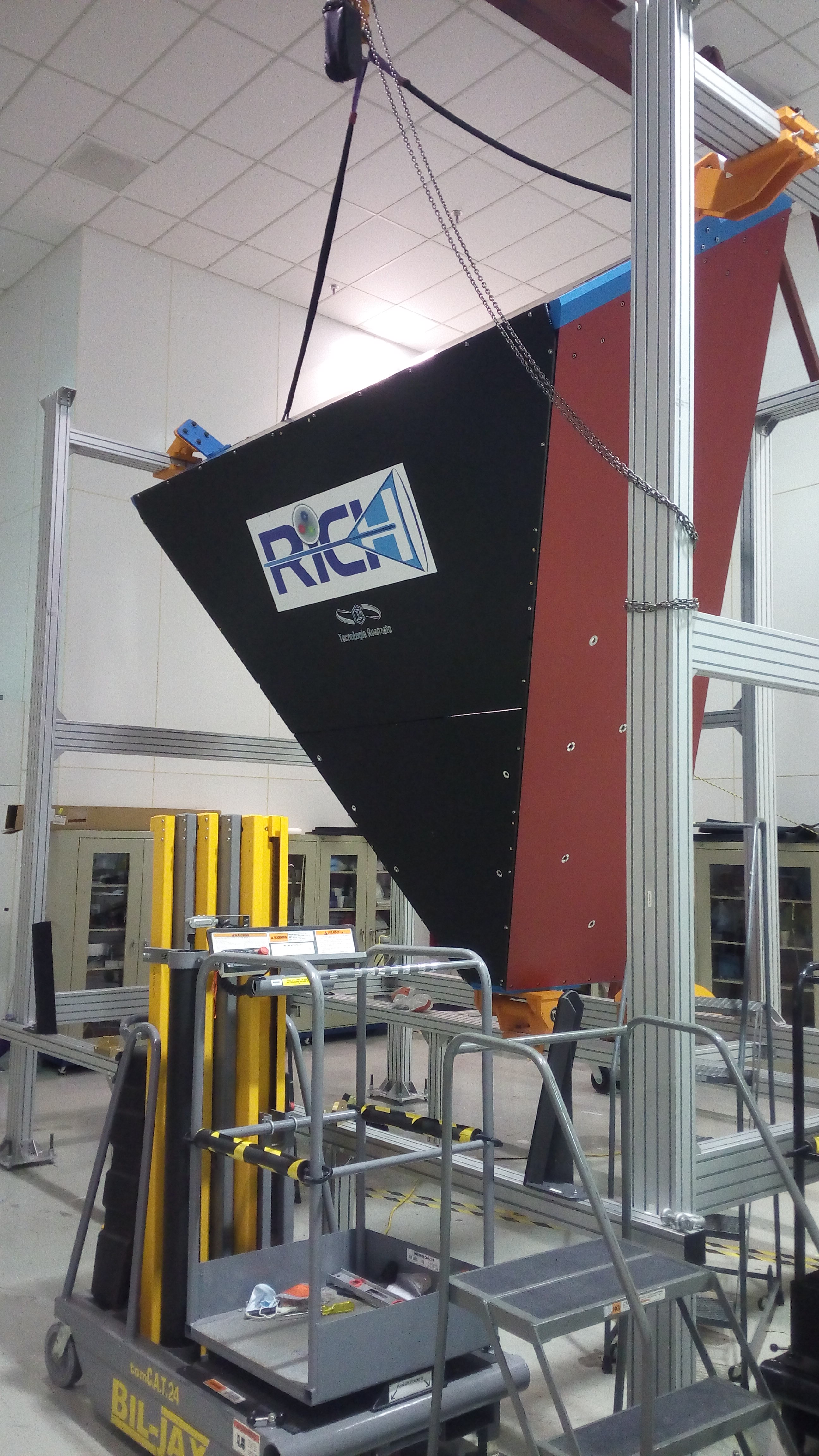 Mechanical structure
-  Assembling at JLab ongoing with the help of the DSG
-  Support structure for the electronics panel arrived to Jlab
Spherical mirrors:
- All 10 mirrors accepted
- Back to vendor to build support and alignment structure
Electronics panel with support ready at Jlab
Planar mirrors:
-  3/5 lateral mirrors accepted
-  2 front mirrors in production
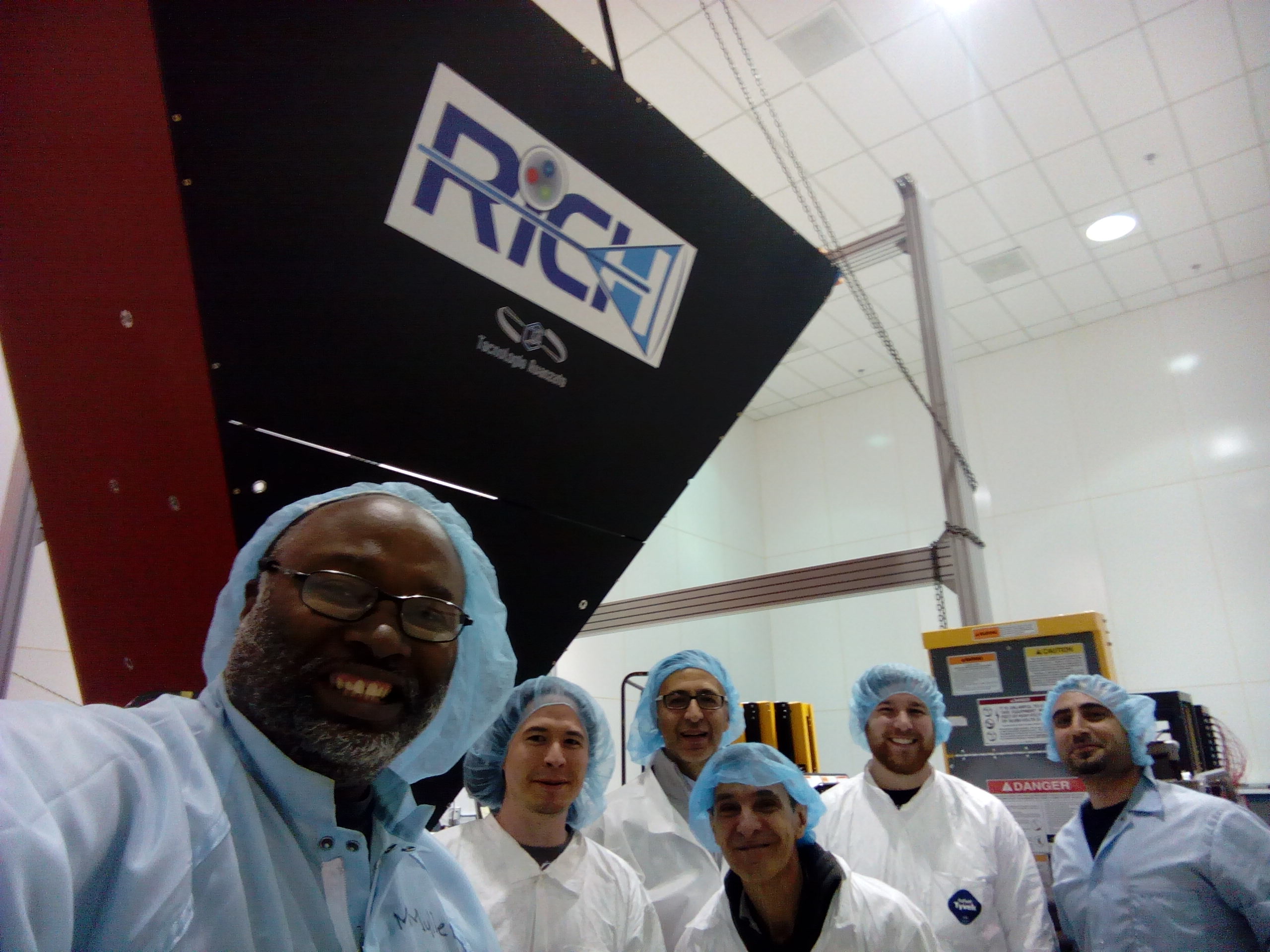 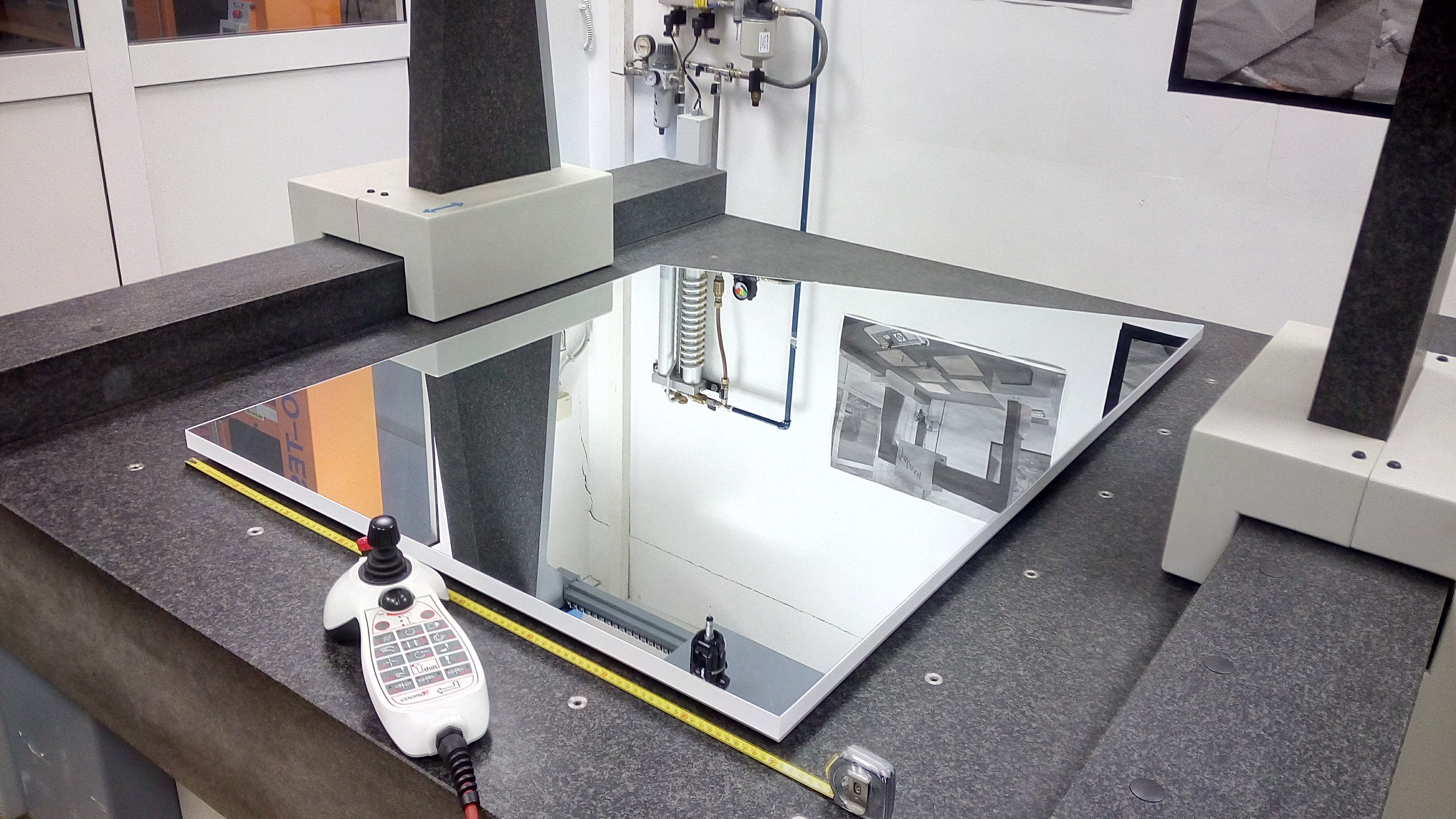 RICH structure assembled at Jlab!
CLAS collaboration meeting, JLab  11/01-04
1
22/03/17
CLAS12
RICH Detector
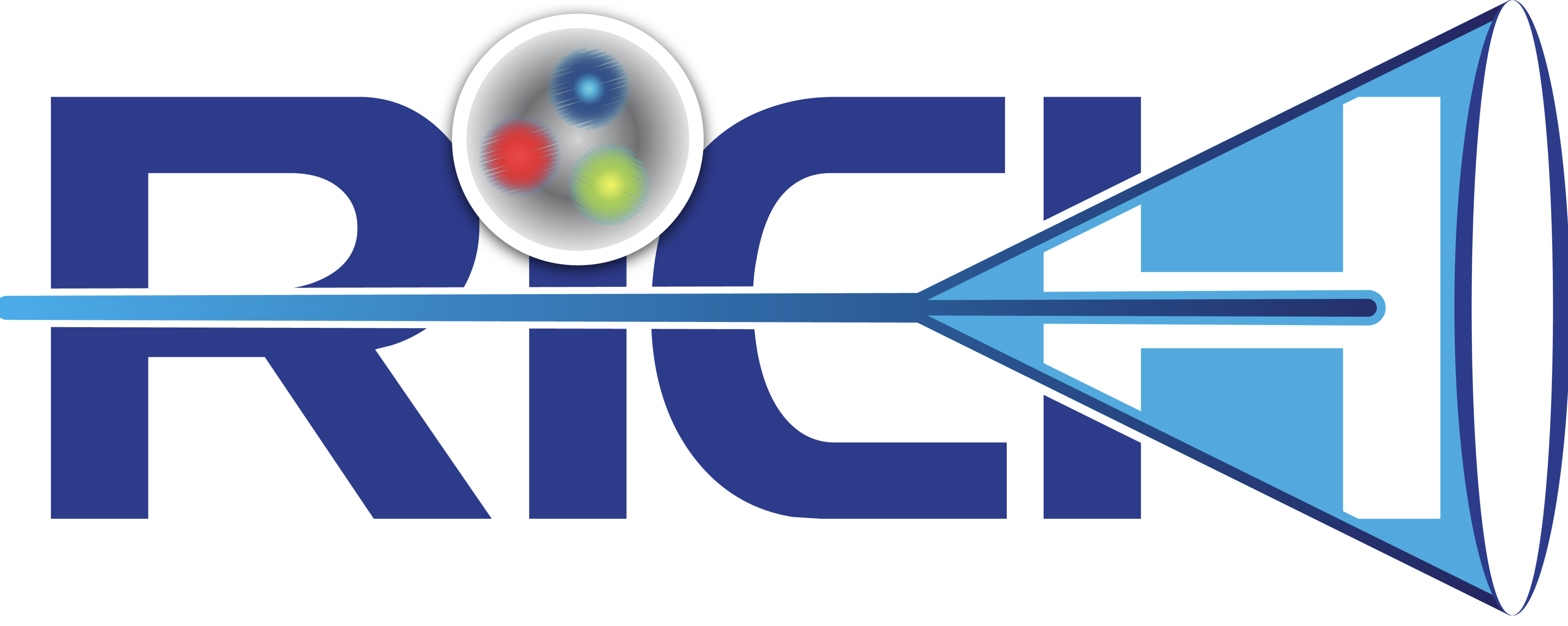 Hall B
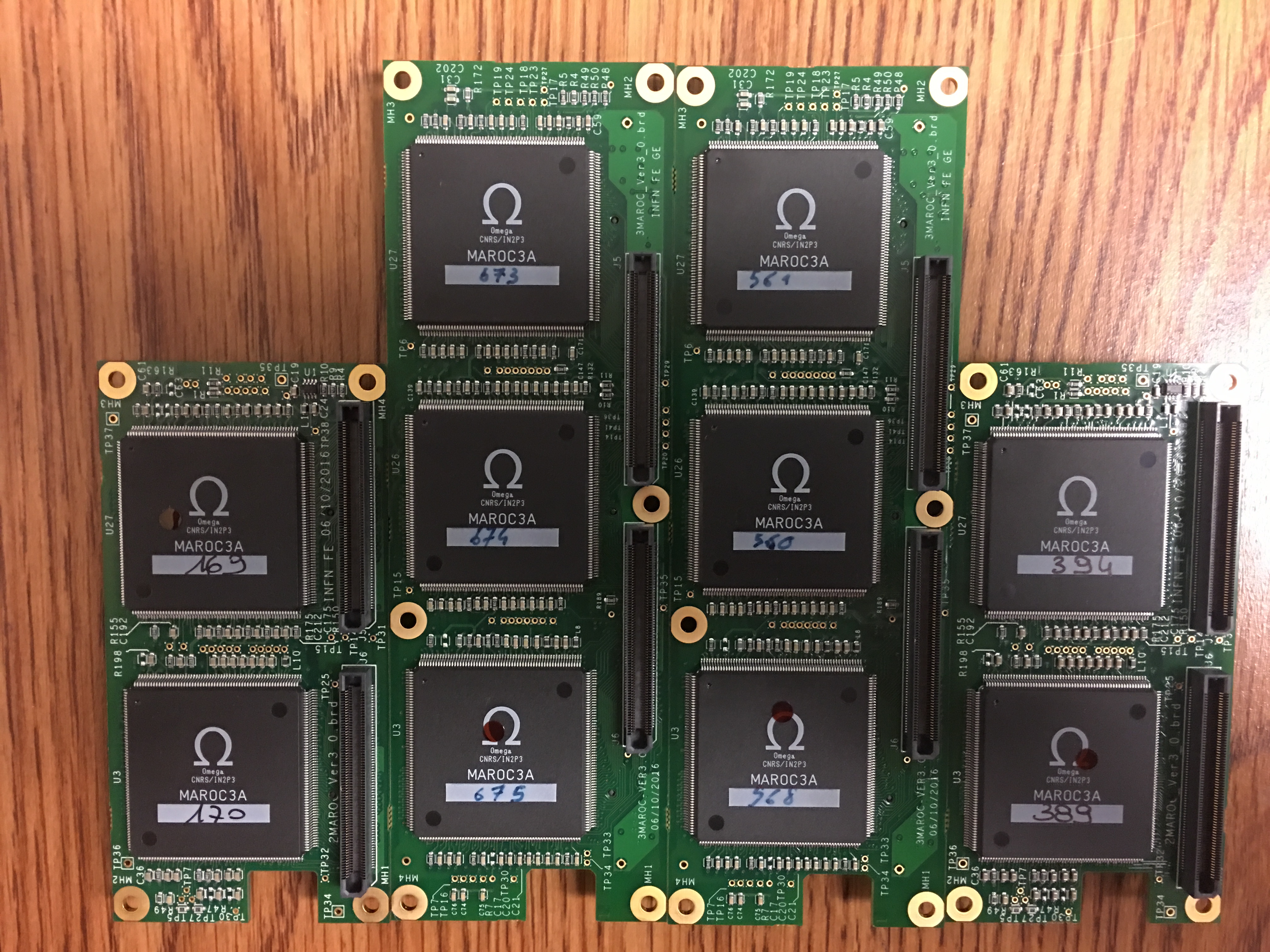 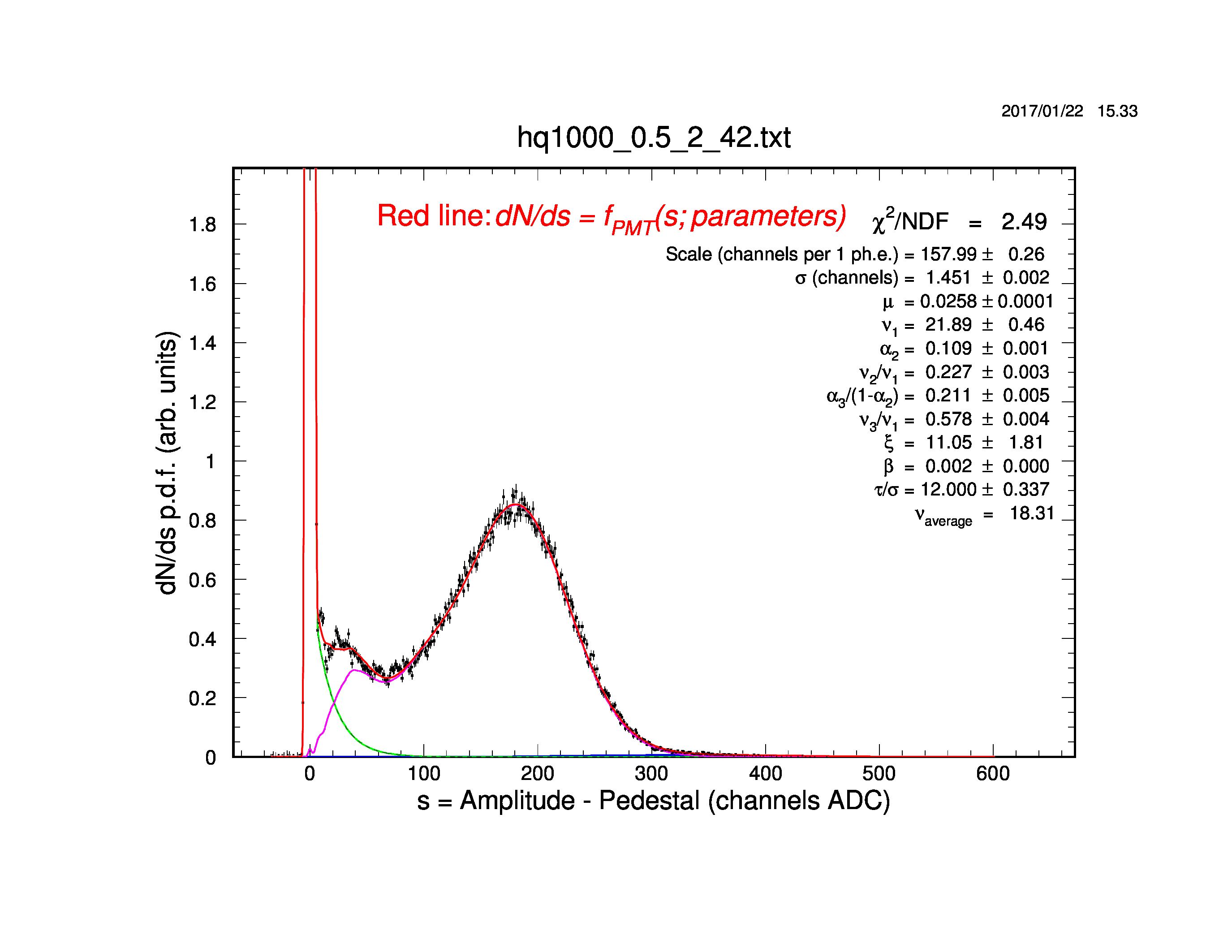 Aerogel:
- Five additional 3cm tiles delivered in January and tested (got >75% of the minimum quantity required) 
- 2cm layer production started
Electronics:
All electronics front-end boards are at JLab
Acceptance tests done at the company 
-   Electronics boards characterization ongoing
 - s(ped)/1phe ~ 1%
One photoelectron spectrum
taken with new front-end
Digital time walk correction
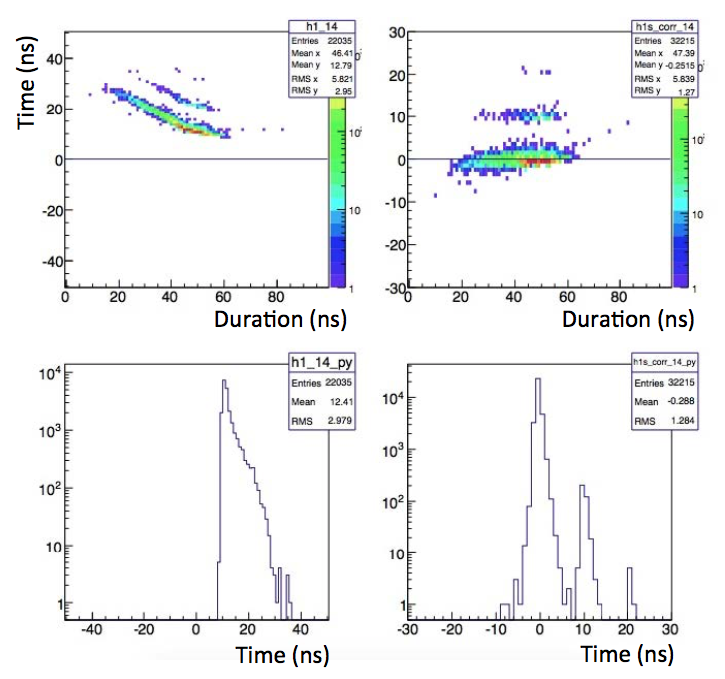 Slow Control design ongoing
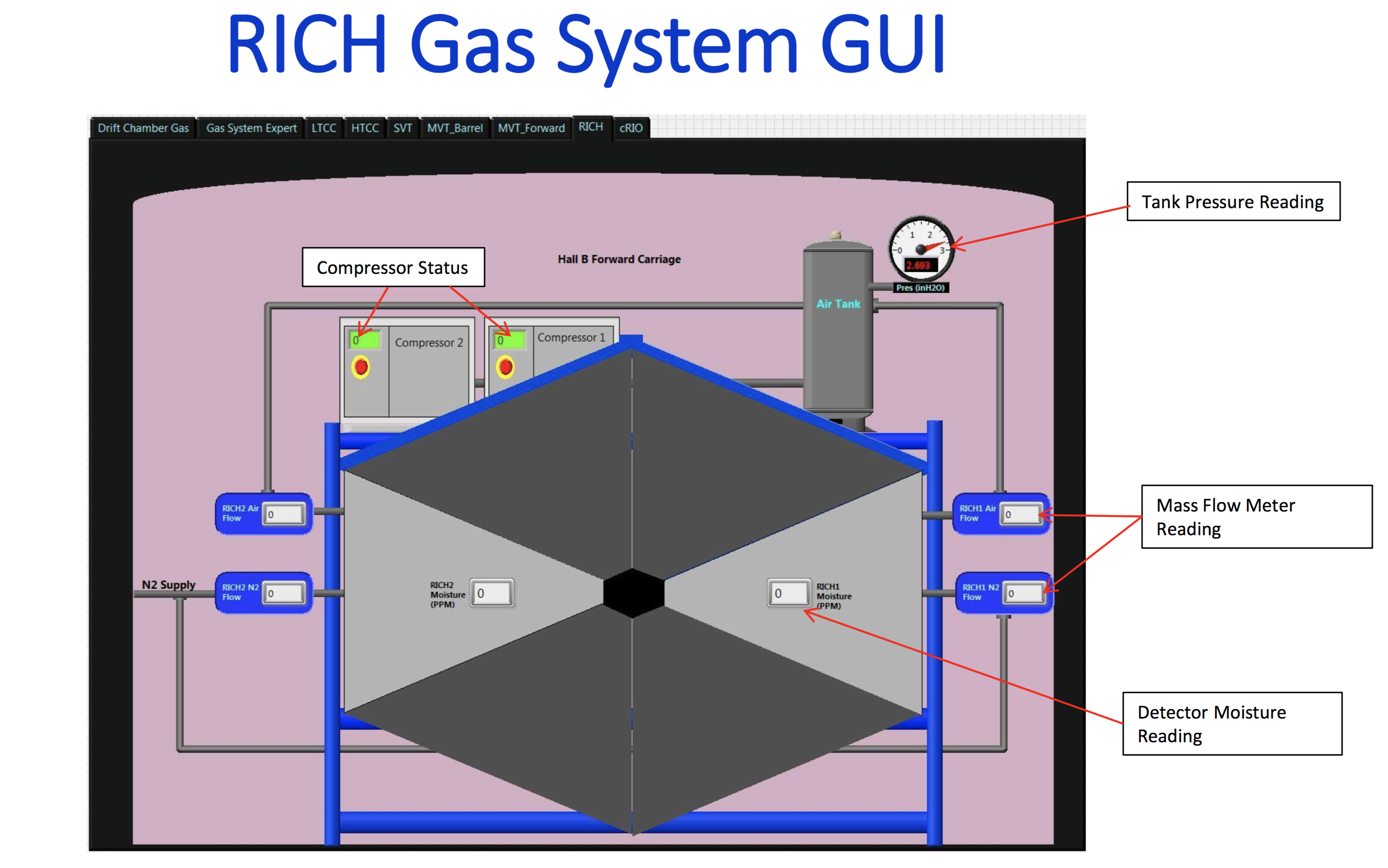 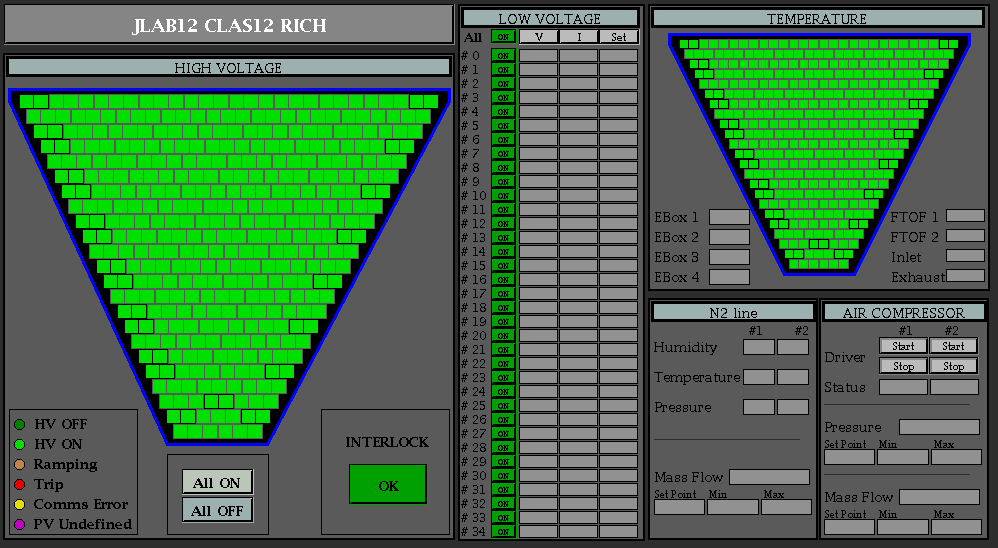 On schedule for the installation in Hall B in September 2017
CLAS collaboration meeting, JLab  11/01-04
2
22/03/17